Отчет об исполнении бюджета городского поселения город Усмань  Усманского муниципального района Липецкой области Российской Федерации за 2018 год для граждан
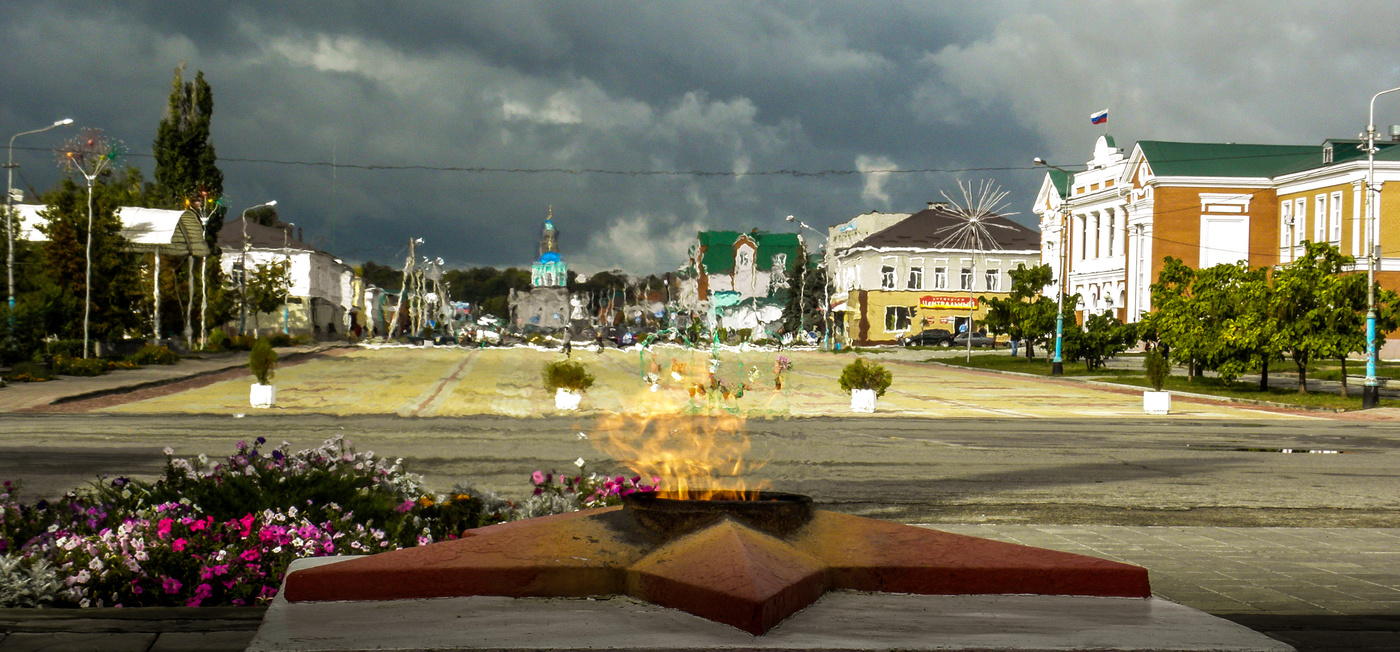 город Усмань
2019 год
ЧТО ТАКОЕ ОТЧЕТ ОБ ИСПОЛНЕНИИ БЮДЖЕТА
Отчет об исполнении бюджета содержит данные об исполнении бюджета по доходам, расходам и источникам финансирования дефицита бюджета в соответствии с бюджетной классификацией Российской Федерации.
Годовой отчет об исполнении бюджета рассматривается и утверждается Советом депутатов городского поселения город Усмань.
В отчете об исполнении бюджета указывается сколько и каких доходов поступило в бюджет за год и куда эти денежные средства были израсходованы.







«Бюджет для граждан» нацелен на фи
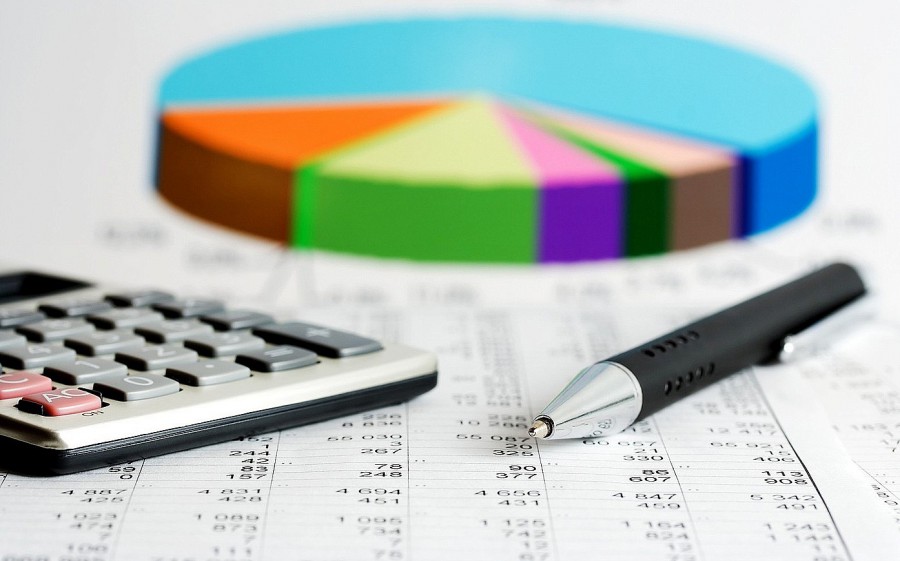 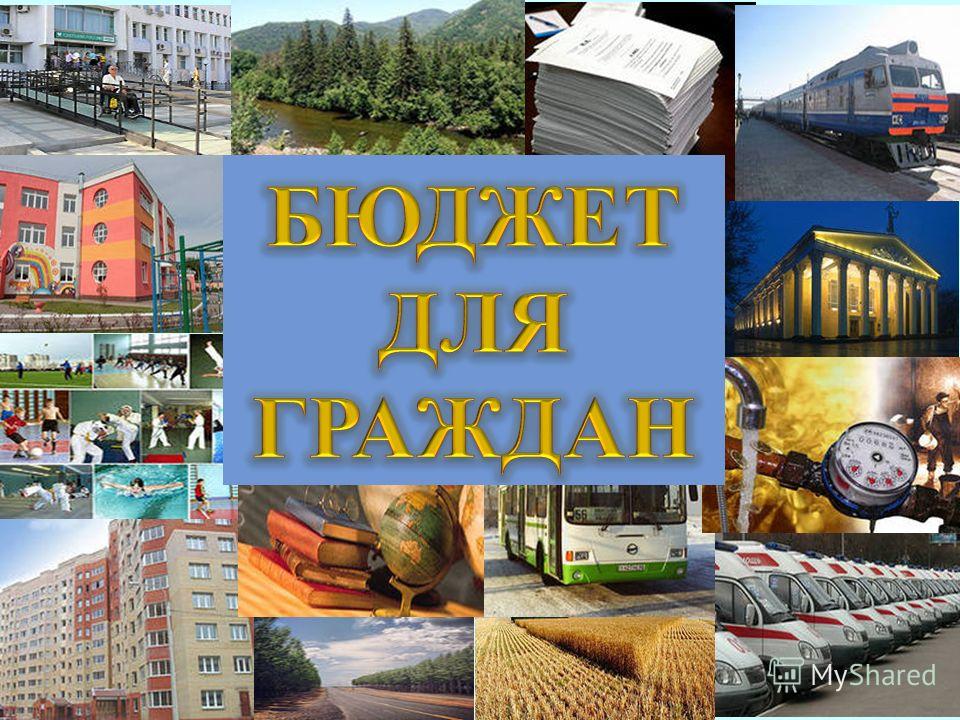 БЮДЖЕТ
Со старонормандского  buogette – сумка, кошелёк
Бюджет – это план доходов и расходов на определенный период. 

                                                                                      
              Для выполнения своих задач государству 
(публично-правовым образованиям) необходим бюджет, 
который формируется за счет сбора налогов 
и других платежей, направляемых на финансирование
 бюджетных расходов.
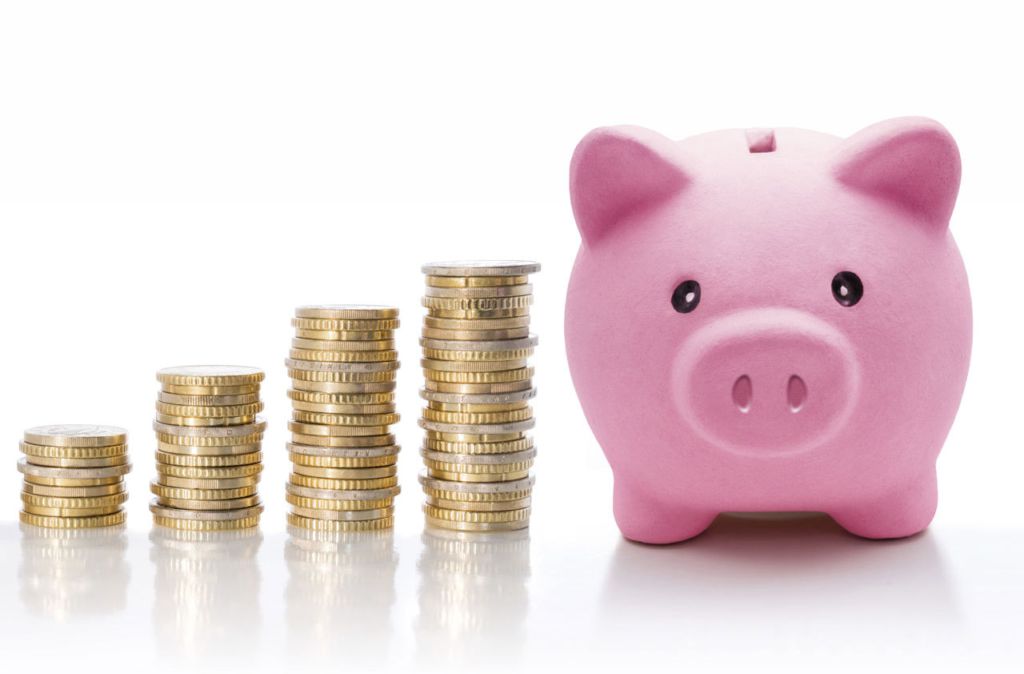 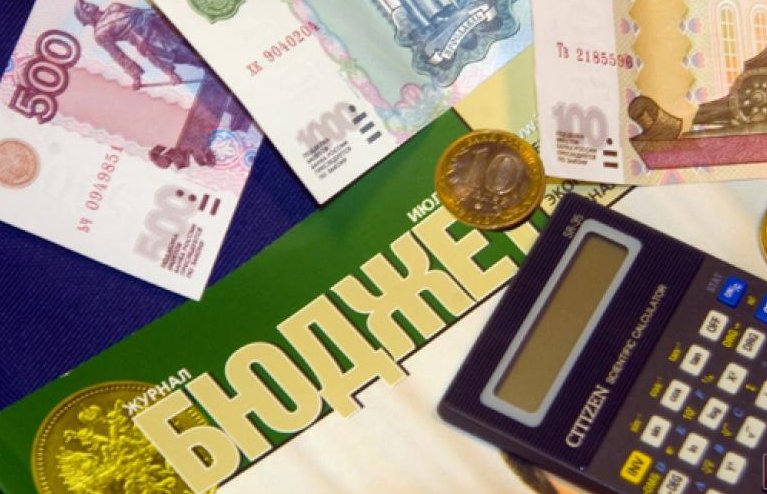 ВИДЫ БЮДЖЕТОВ
ОСНОВНЫЕ ПАРАМЕТРЫ БЮДЖЕТА
Доходы – Расходы = Дефицит (Профицит)

                                                                              

                                                                                          

Доходы                                   Расходы                                                         Доходы                                   Расходы
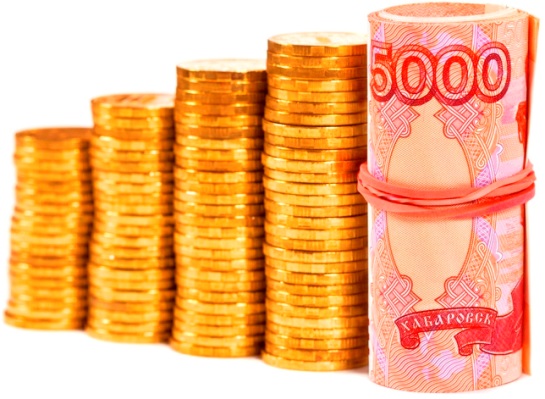 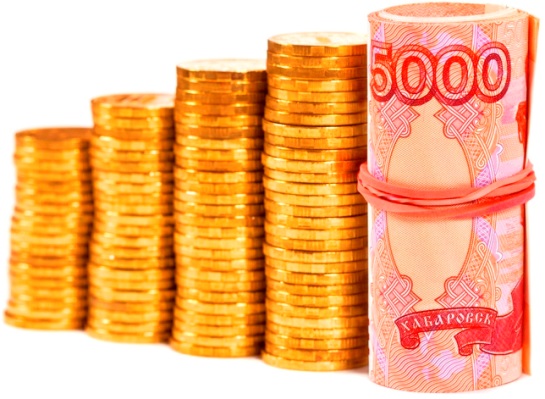 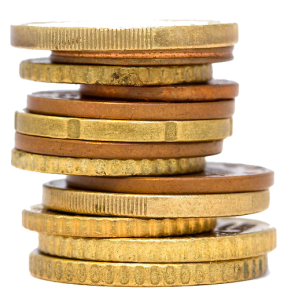 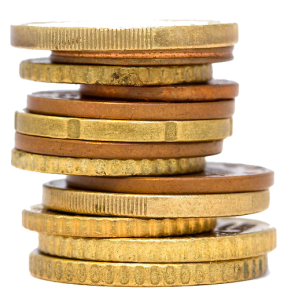 Дефицит 
(расходы больше доходов)
(-)
Профицит (доходы больше расходов)
(+)
При превышении расходов над доходами  принимается решение  об источниках покрытия  дефицита.
При превышении доходов над расходами принимается решение, как их использовать
ДОХОДЫ И РАСХОДЫ БЮДЖЕТА
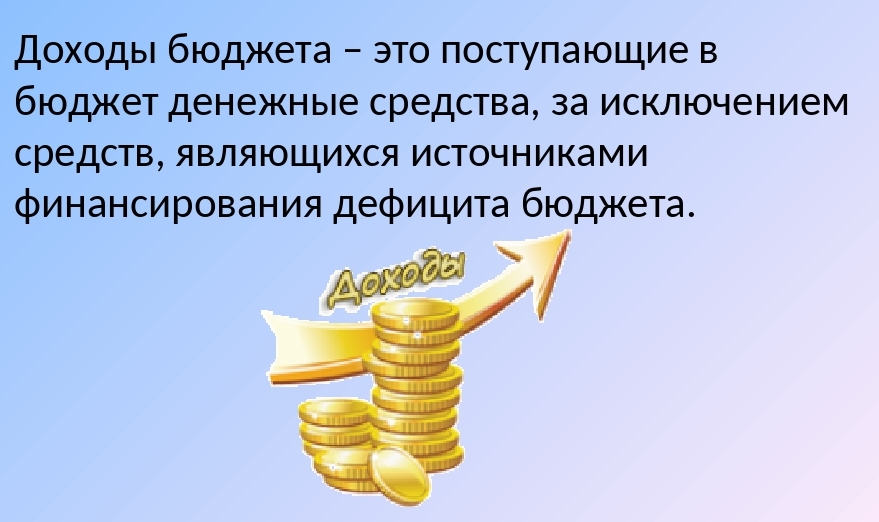 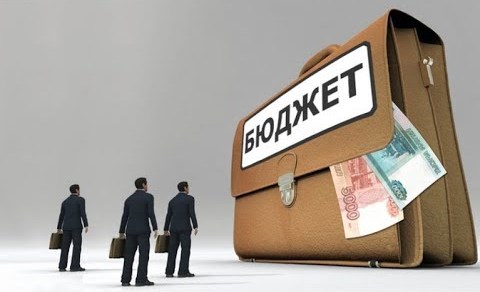 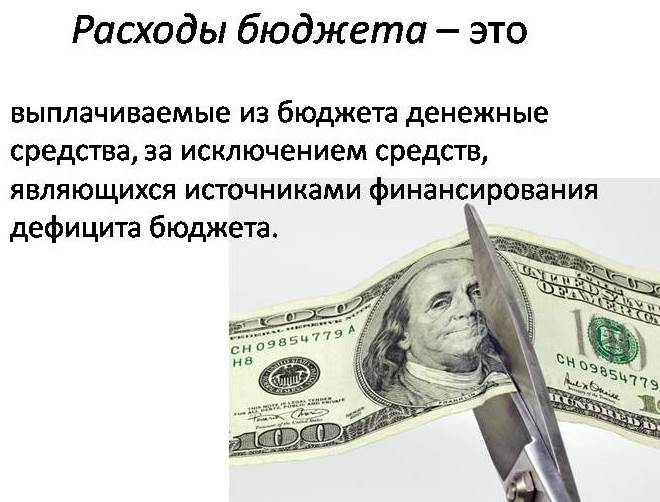 ДОХОДЫ И РАСХОДЫ БЮДЖЕТА
ВИДЫ НАЛОГОВЫХ ДОХОДОВ
Под налогом понимается обязательный, индивидуально безвозмездный платеж, взимаемый с организаций и физических лиц в форме отчуждения принадлежащих им на праве собственности, хозяйственного ведения или оперативного управления денежных средств в целях финансового обеспечения деятельности государства и (или) муниципальных образований.
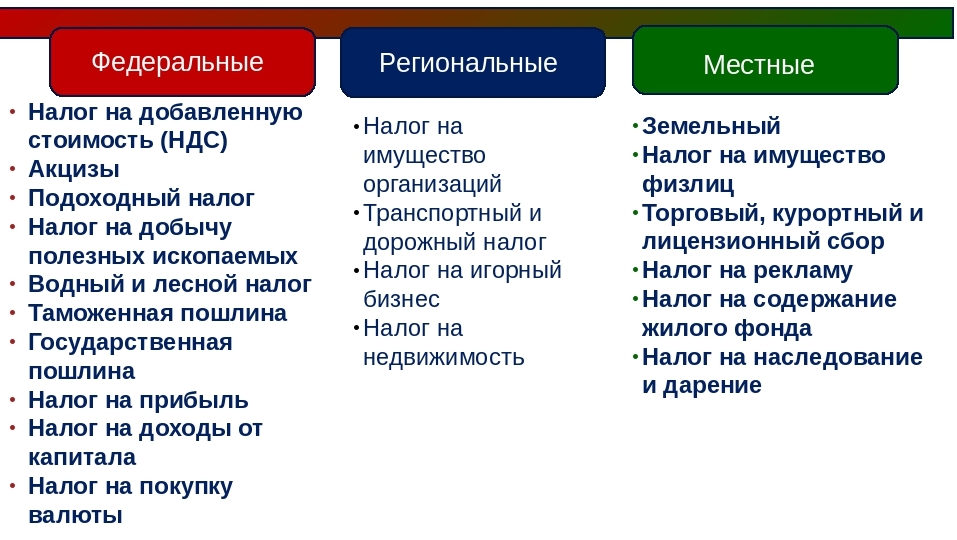 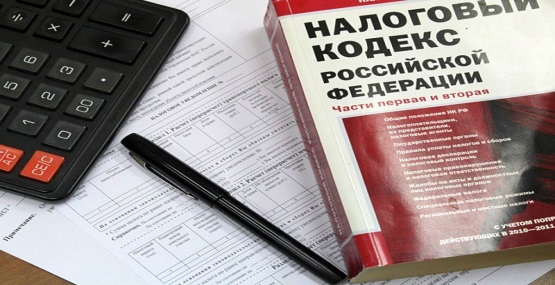 ЭФФЕКТИВНОСТЬ БЮДЖЕТНЫХ РАСХОДОВ - это  достижение  наилучшего  результата  с  использованием  определенногобюджетом объема средств.
Основные задачи по повышению эффективности бюджетных расходов:
1) повышение эффективности и результативности имеющихся инструментов программно-целевого управления и бюджетирования;
2) создание условий для повышения качества предоставления муниципальных услуг;
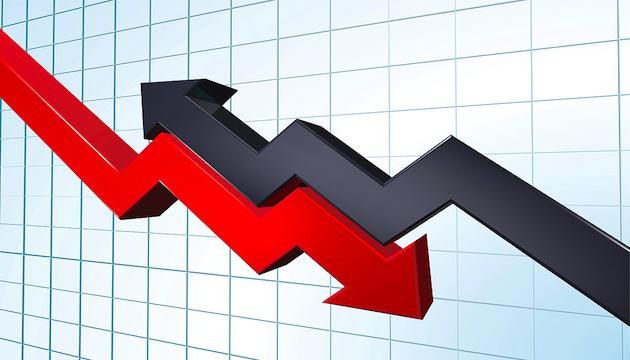 3) повышение эффективности процедур проведения муниципальных закупок;
4) совершенствование процедур предварительного и последующего контроля, 
в том числе уточнение порядка и содержания мер принуждения к нарушениям в финансово-бюджетной сфере;
5) обеспечение широкого вовлечения граждан в процедуры обсуждения и принятия конкретных бюджетных решений, общественного контроля их эффективности и результативности.
Бюджет городского поселения город Усмань 2018год (тыс. руб.)
Доходы бюджета городского поселения город Усмань 2018 год (тыс. руб.)
Исполнение доходов бюджета за 2018 год (тыс. руб.)
Исполнение доходов бюджета за 2018 год (тыс. руб.)
Межбюджетные трансферты-основной вид безвозмездных перечислений Межбюджетные трансферты-это денежные средства, перечисляемые из одного бюджета бюджетной системы Российской Федерации другому
Безвозмездные поступления в бюджет городского поселения город Усмань за 2018 год  (тыс. руб.)
Расходы бюджета городского поселения город Усмань 2018 год (тыс. руб.)
Исполнение муниципальных программ за 2018 год
Сведения о расходах бюджета городского поселения город Усмань по разделам бюджетной классификации за 2018 год
КОНТАКТНАЯ ИНФОРМАЦИЯ
Отдел финансов и экономики администрации города Усмани Липецкой области

Адрес: 399373, Липецкая область, г. Усмань, ул. Ленина, 40

Телефон: 8 (47472) 2-23-02
Факс: 8 (47472) 2-23-02

Е-mail: 1219@usman.lipetsk.ru
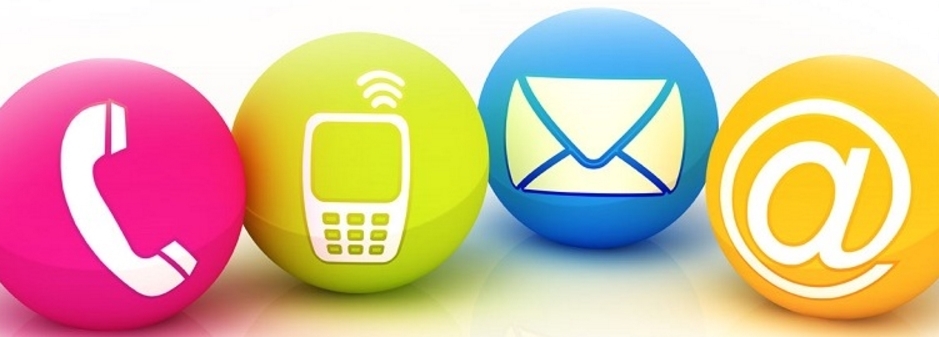